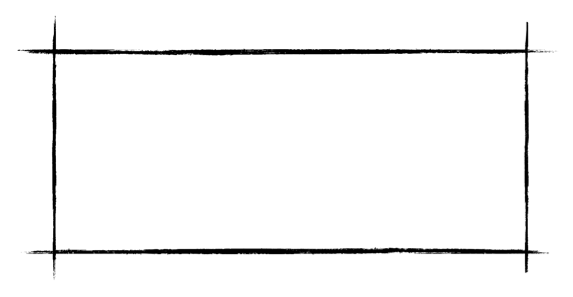 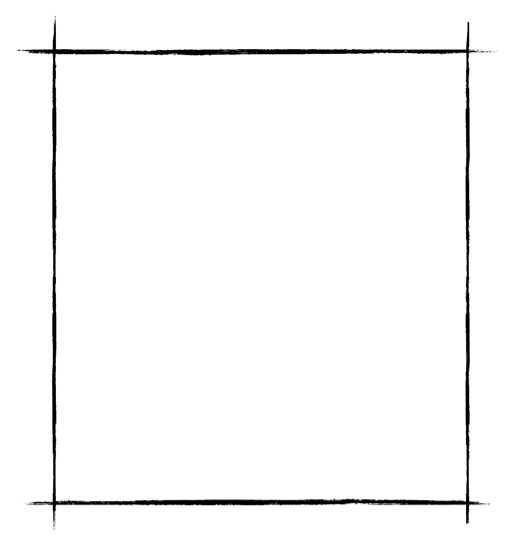 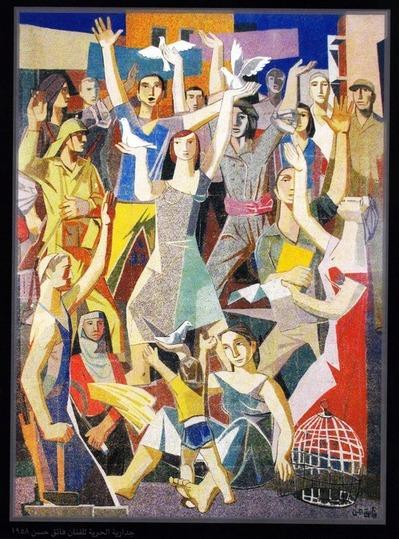 المتوسطة الثانية والسبعون 
معلمة التربية الفنية : مها عبدالله البيشي .
مديرة المدرسة: جهينة ساعد.
مكتب التعليم شرق المدينة المنورة
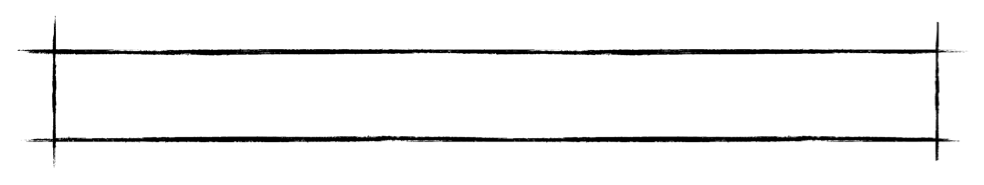 من خلال درسنا السابق لدورق الماء اذكر/ي سبب اختيارشكل الدورق ؟
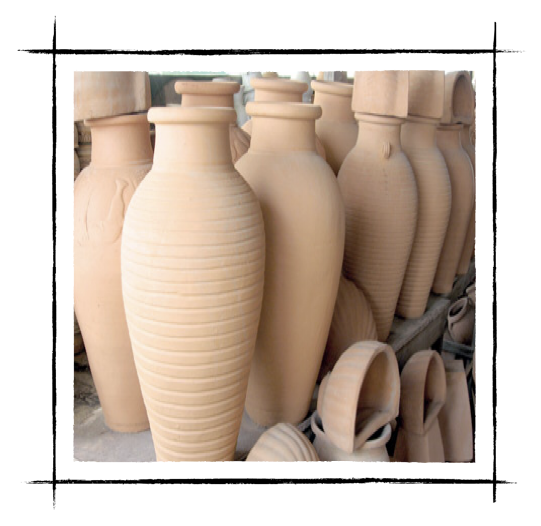 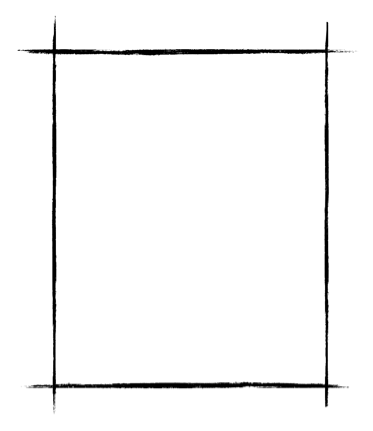 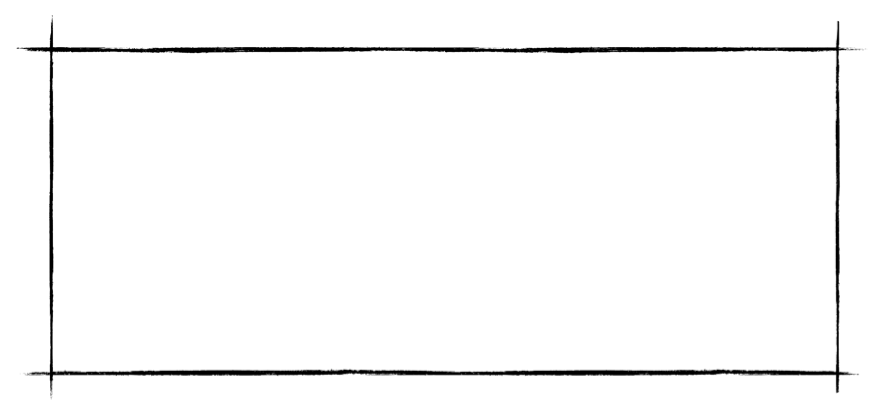 تصميم الدورق يساهم في :
١- انسيابية وتدفق الماء بشكل سلس .
٢- لحفظ الماء من التدفق الزائد .
٣- في اسفل الدورق الحجم اكبر لإبقاء أكبر قدر من الماء في بطن الآنية .
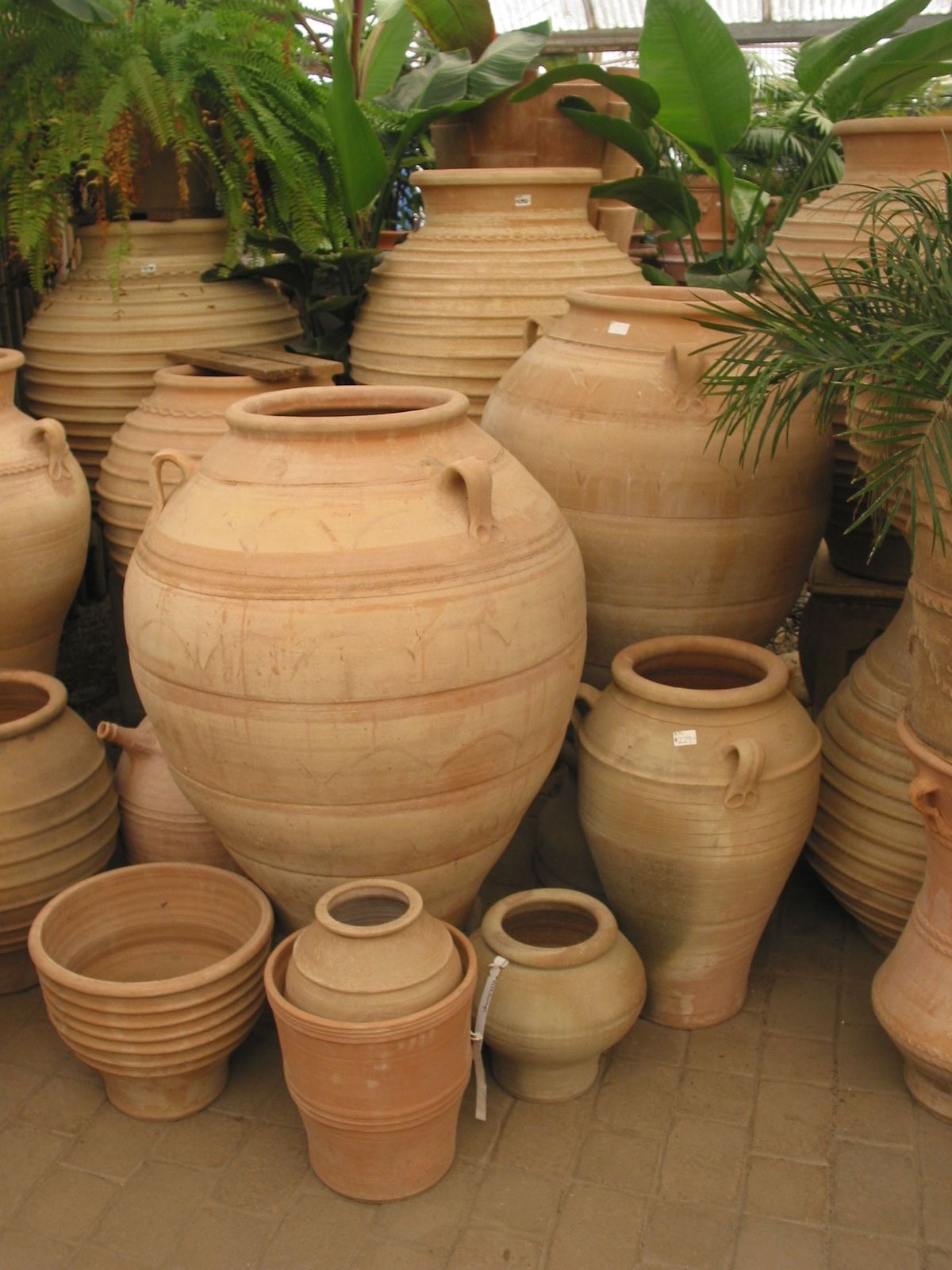 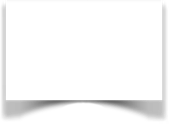 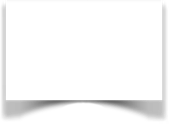 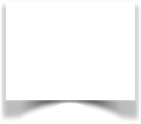 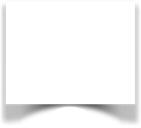 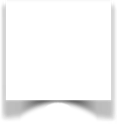 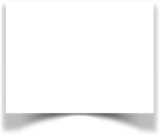 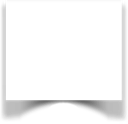 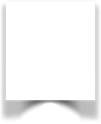 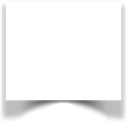 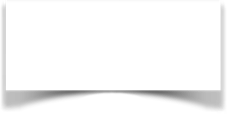 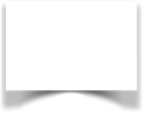 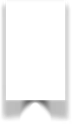 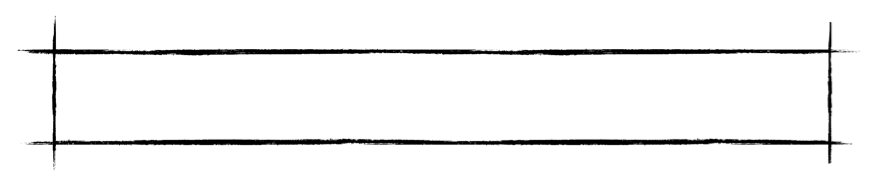 و
الكتاب
الكتاب
نقطة
نقطة
باب
باب
قلم
قلم
الفن
الاجتماعية
الحياة
أحذف/ي الكلمات المتكررة لنعرف موضوع درس اليوم
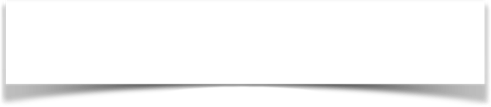 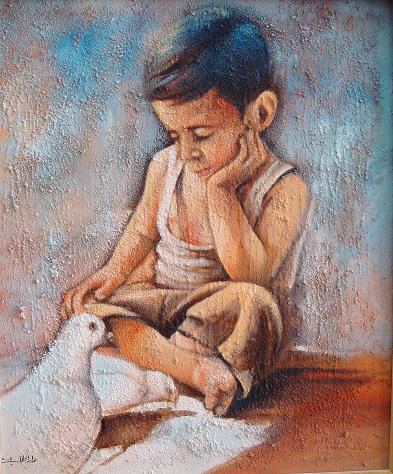 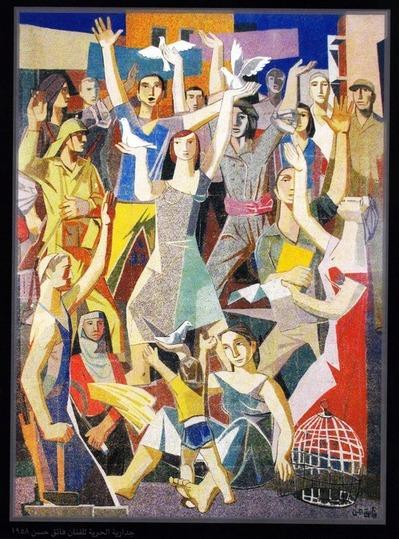 موضوع درسنا لهذا اليوم :
الفن والحياة الاجتماعية
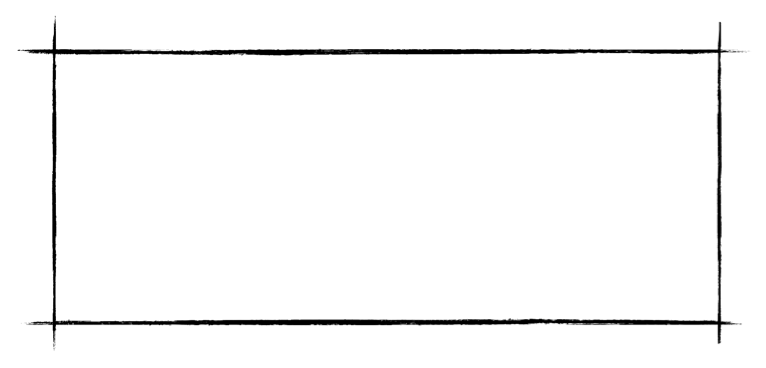 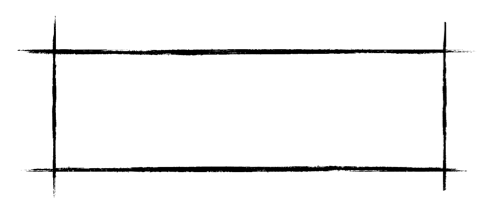 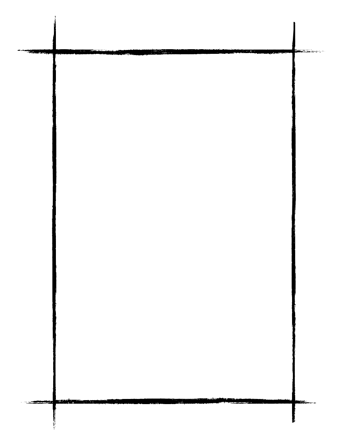 أهداف الدرس :
1- التعرف على بداية ظهور الفن وتفاعله مع قضايا المجتمع.
2-التعرف على أهمية الفن في التعبير عن قضايا المجتمع.
3- التعرف على مفهوم المقامات و المنمنمات الاسلامية 
4- النبذة التاريخية عن الفن الجماهيري.
  5- التعرف على مفهوم الفن الشعبي ( بوب آ ر ت ) .
6- تصميم فكرة مبتكرة تتحدث عن احد قضايا المجتمع .
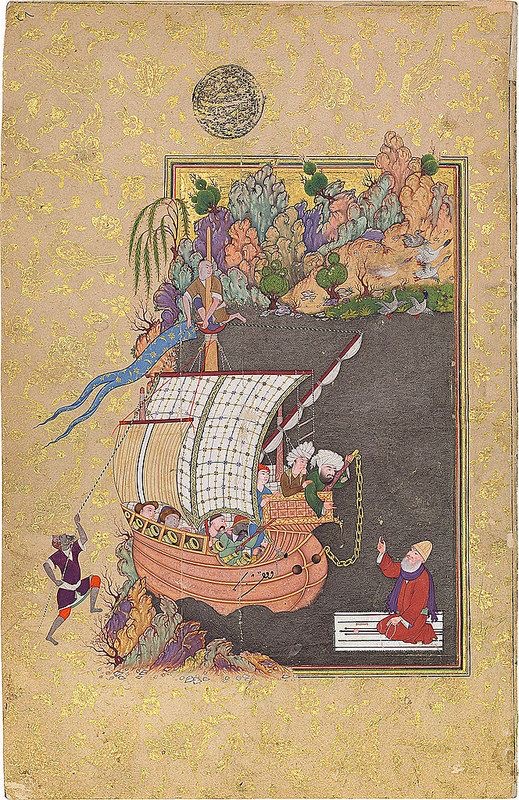 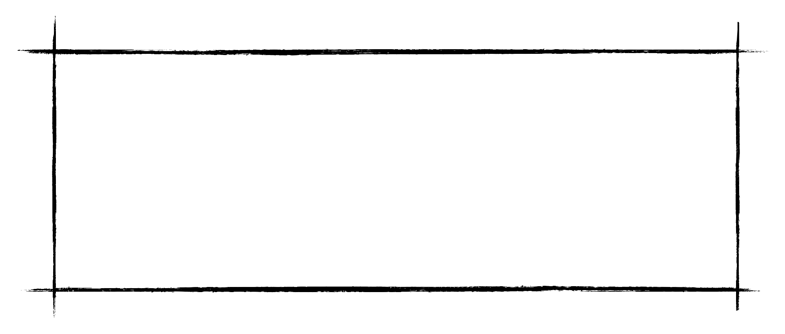 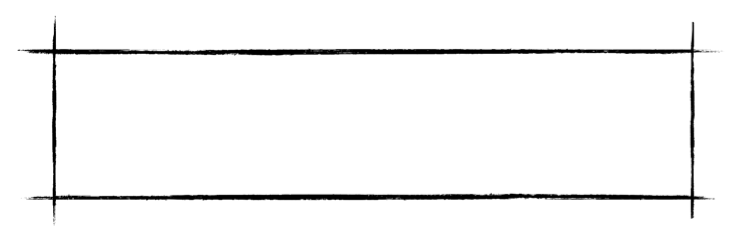 وطريقة التعبير لها أنماط متعددة وذلك حسب 

*نمو وتطور أساليب التعبير الفني 
* وبما يتوافق مع ثقافة المجتمع والفترة التي يمر بها 
( تقلبات سياسية واجتماعية وفكرية )
يلعب الفن دوراً مهماً في التفاعل مع قضايا المجتمع وذلك ب :
1- تسجيلها تارة 
2- التعبير عنها تارة.
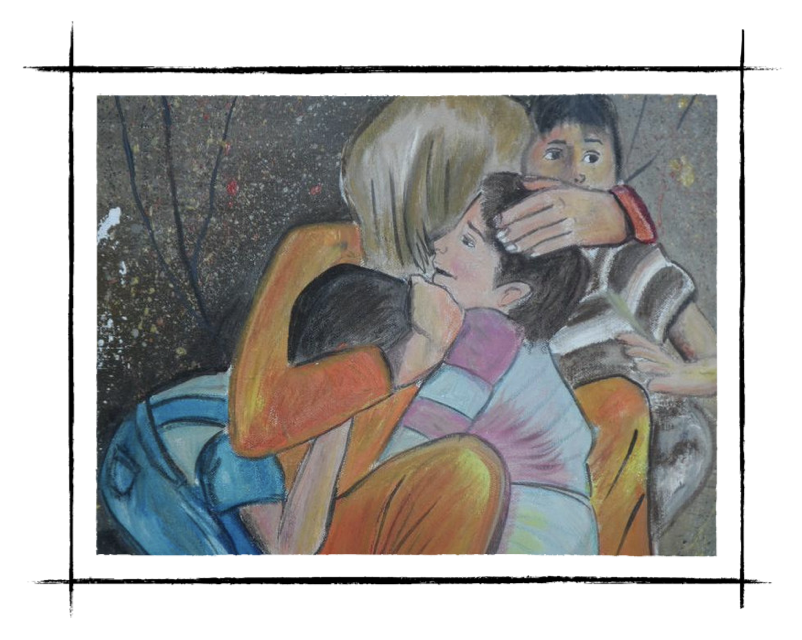 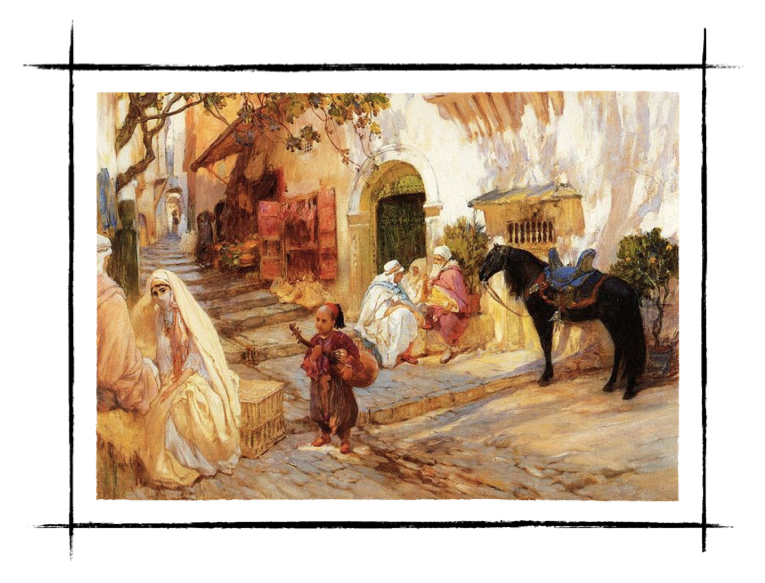 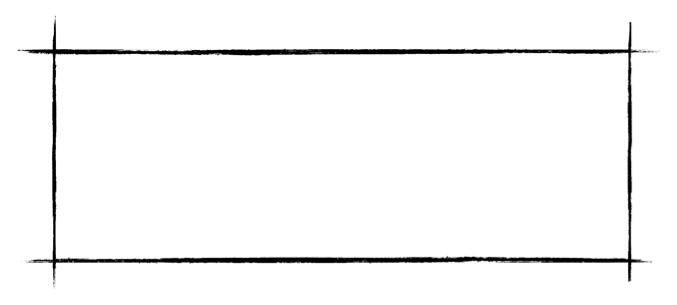 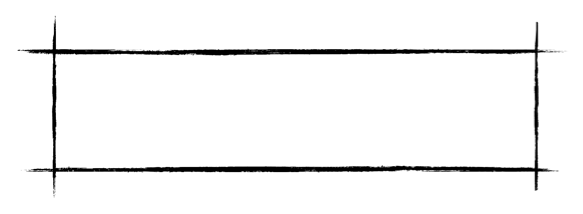 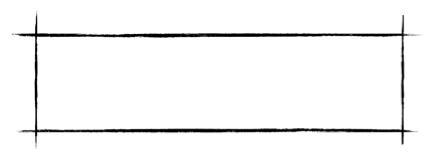 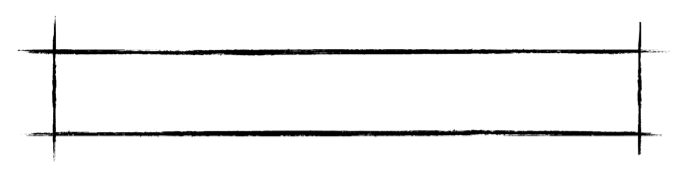 وذلك عام 634 هـ
مفهوم المنمنمات :
الرسومات التي قام بها الفنان الشهير
 ( يحي محمود الواسطي )
تعبر عن تلك الفترة التي عاش فيها المجتمع المسلم 
من استقرار وازدهار لنوع من الأدب عٌرف بفن 
( المقامات )
المنمنمة عبارة عن صورة دقيقة لتزيين الكتب .
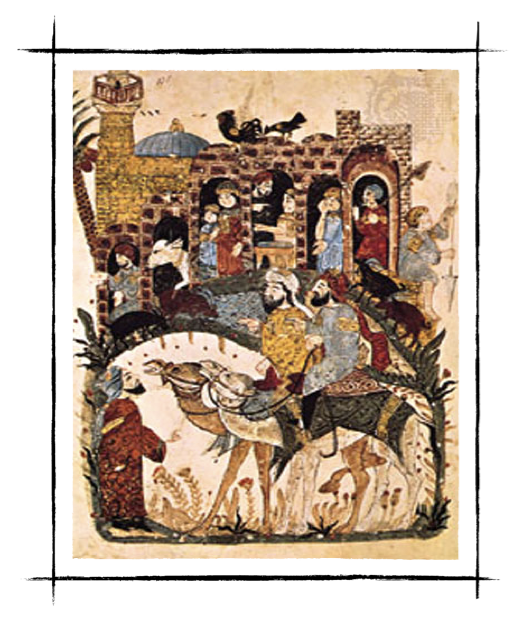 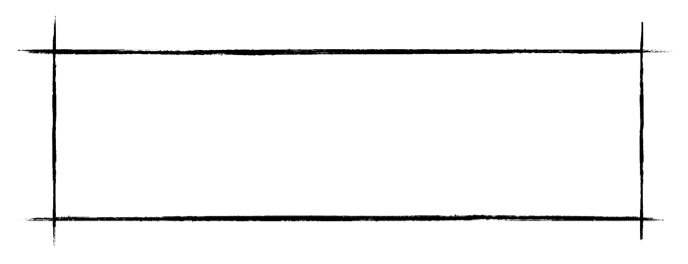 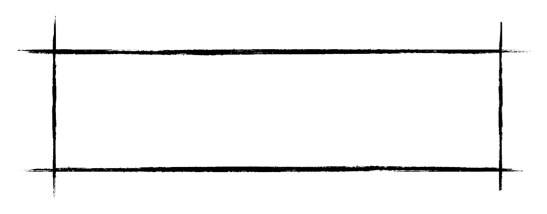 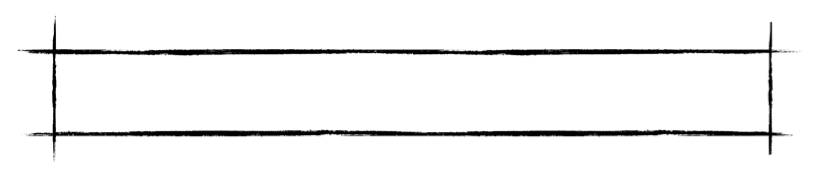 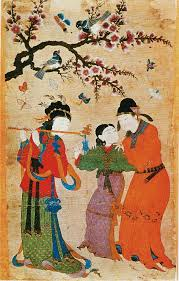 كانت تلك المقامات تعبر عن جزء مهم من الحكاية 
وتلك القصص والرسومات المصاحبة لها تعطي 
فكرة واضحة عن نمط الحياة الاجتماعية في ذلك العصر بما فيه
( عادات – تقاليد – أشكال الملابس والحلي )
مفهوم المقامات :
المقامة هي عبارة عن حكاية يرويها راو عن أبطال قصة ما .
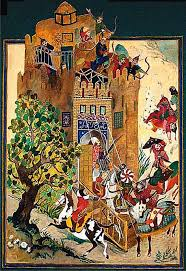 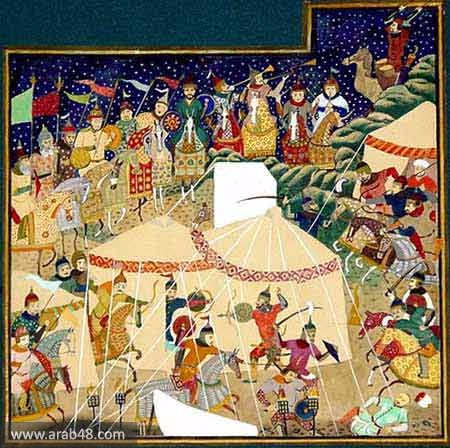 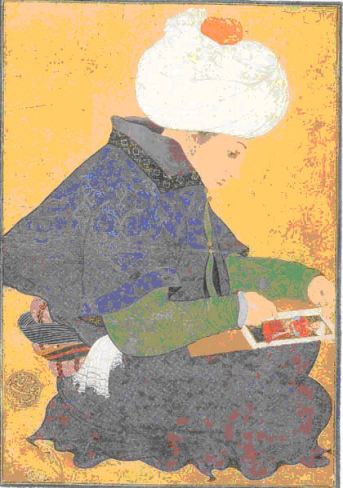 اللغة العربية
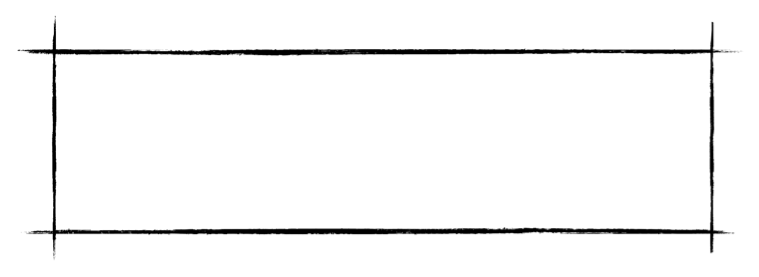 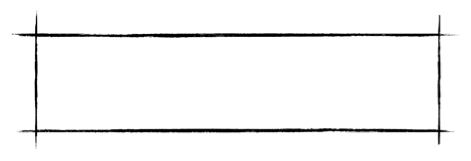 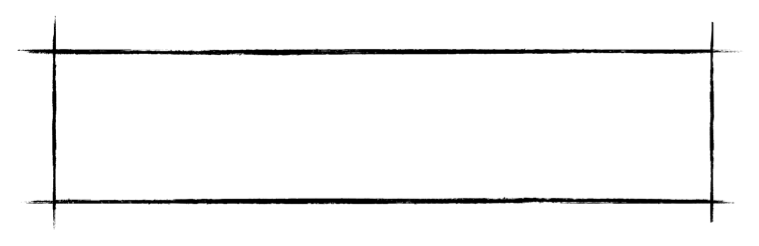 في القرن العشرين
عبارة عن اتجاه في الفن اعتمدت فيه الاعمال الفنية على الصور والنماذج التي افرزتها ثقافة  القرن العشرين
 مثل 
(الصور الاعلانية وتصميمات المنتجات الاستهلاكية ).
تأثر الفن وأثر في نمط الحياة الاجتماعية ومع انتشار ما عٌرف
 بالثقافة الجماهيرية
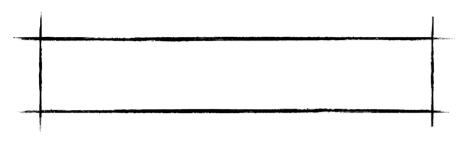 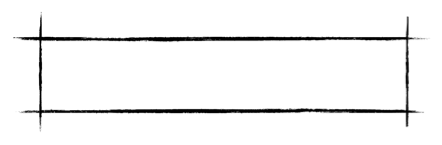 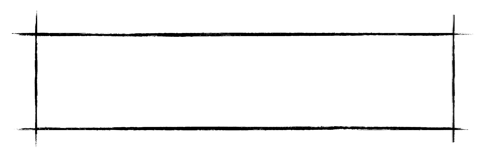 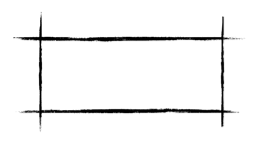 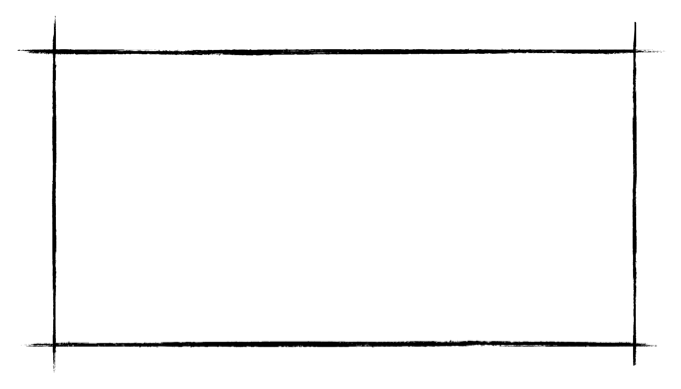 أهتم الفنان بالتفرقة بين
 (الفن الرفيع)   و   (الفن الشعبي )
الفن الجماهيري : (بوب ارت )
بدأت من بريطانيا وأمريكا
أنحاء العالم
يعتبر فن البوب ارت من الفنون التعبيرية السهلة والمسلية ،
و يتشابه فن الكولاج بشكل كبير معه في الفكرة والخامات والادوات وطريقة العمل ،ويتناول موضوعات مختلفة،

مثل : اشهار السلع
 وفنون الدعاية ،
 الاعلان ووسائل الاتصال الشعبية بأنواعها 
وغيرها من موضوعات المجتمع .
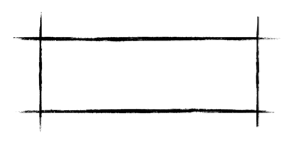 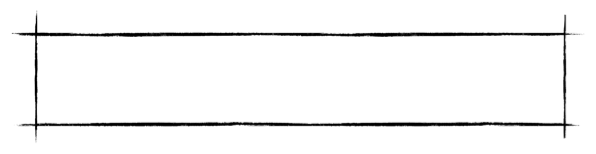 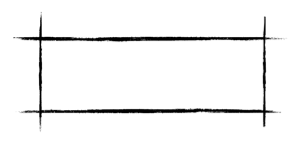 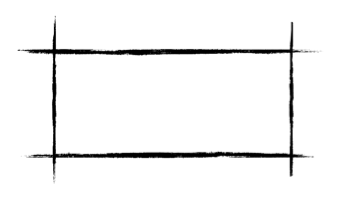 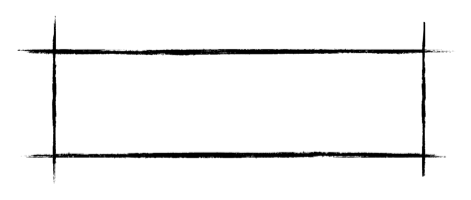 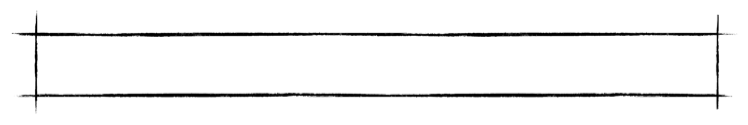 وفي رسم المنمنمات استخدم الفنان انوع مختلفة من الالوان ومنها:
لابد من استخدام وسيط لحل ( تخفيف ) الألوان جميعها 
( ويقصد بالوسيط الأداة المضافة لحل اللون ) .
الوان الاكريليك
الالوان الزيتية
ويمكن حل ( تخفيف ) 
الوان الاكريليك بالماء
ويمكن حل ( تخفيف )
 الالوان الزيتية بالزيت او التربنتين
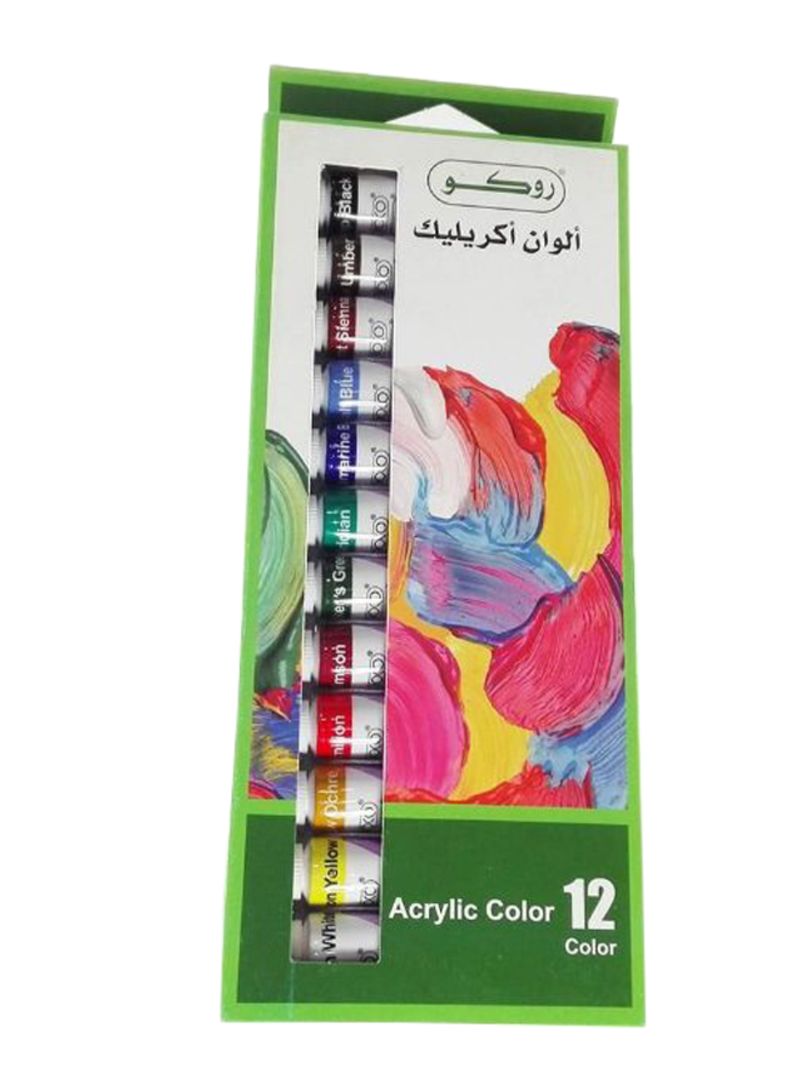 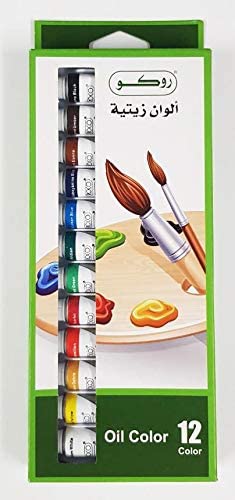 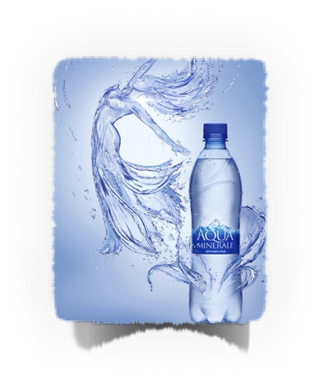 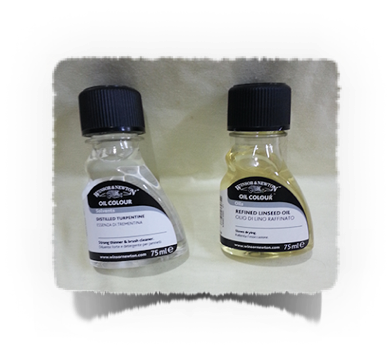 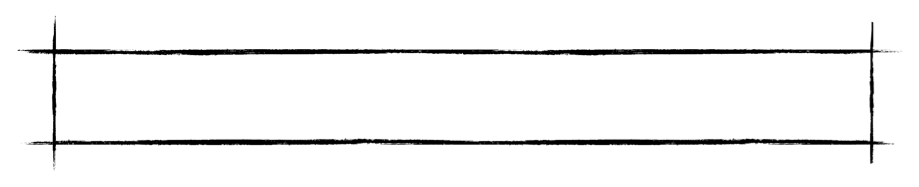 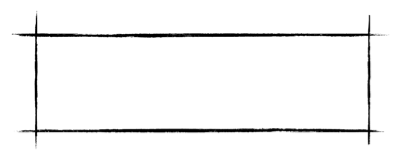 الانتاج الفني :
تصميم فكرة مبتكرة تتحدث عن احد قضايا المجتمع .
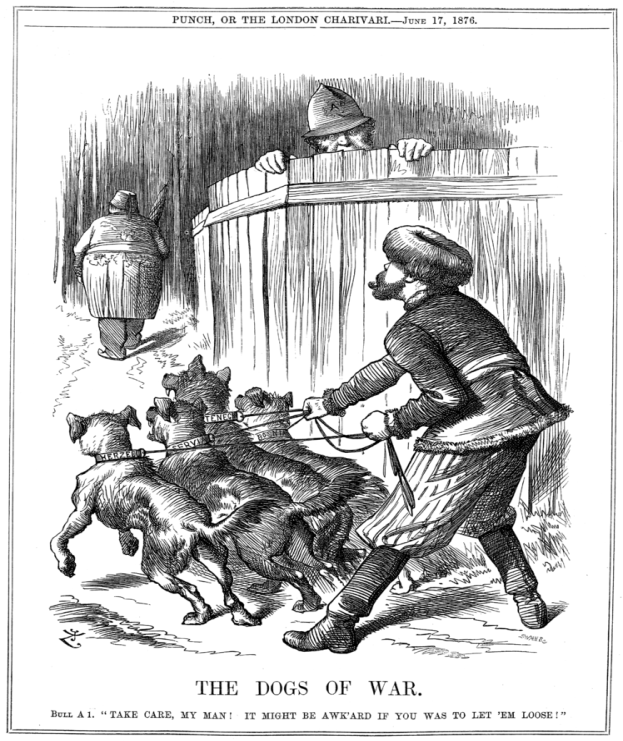 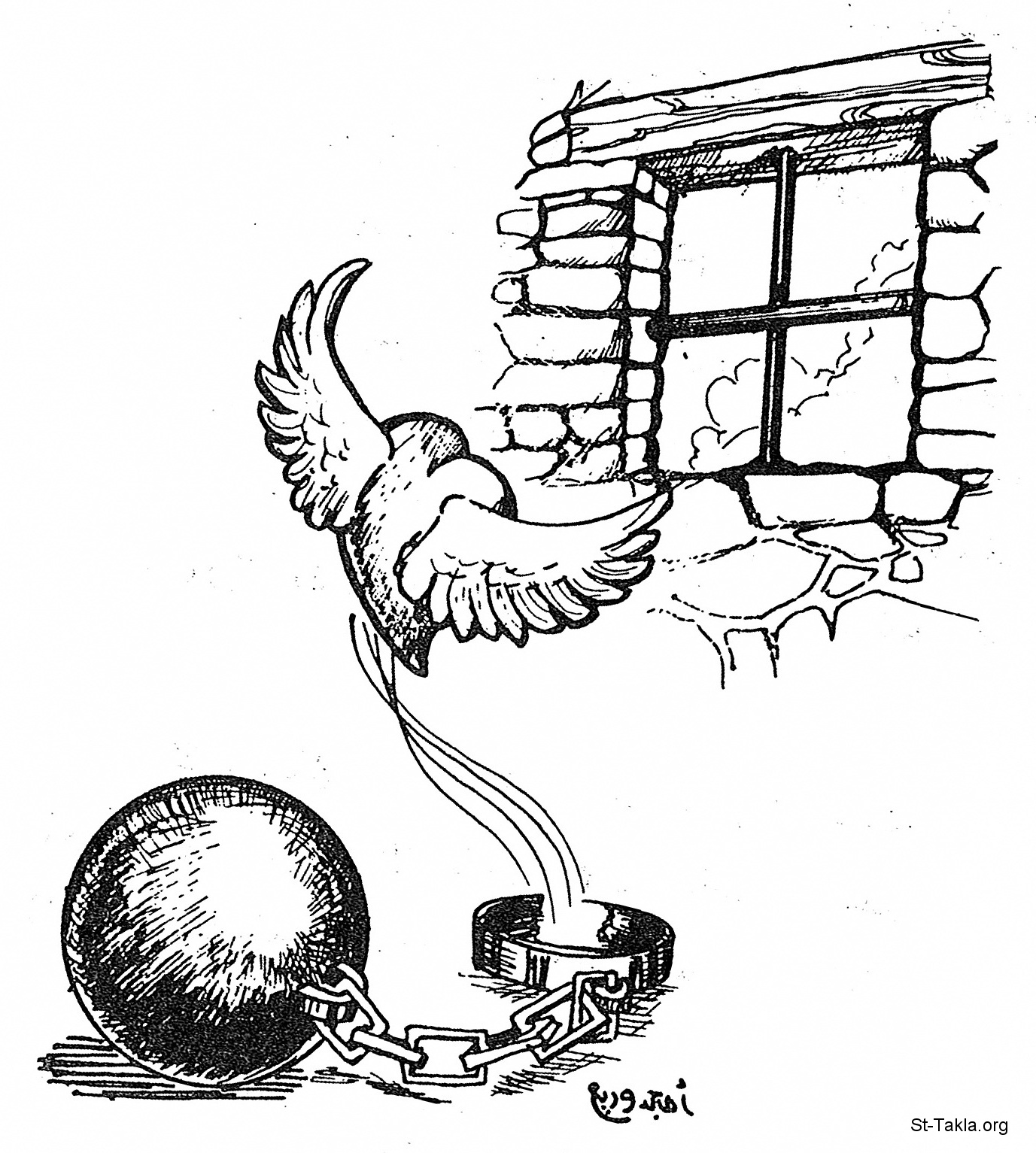 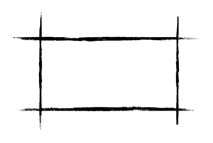 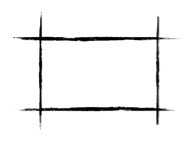 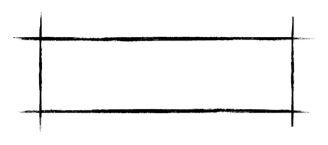 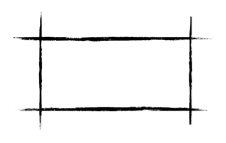 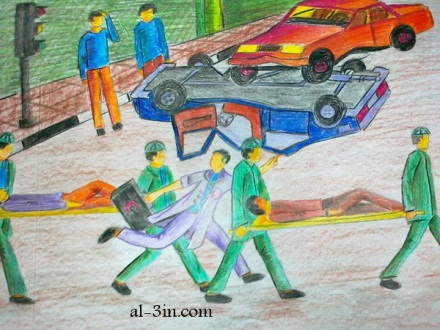 السجون
التلوث
الحوادث المرورية
المخدرات
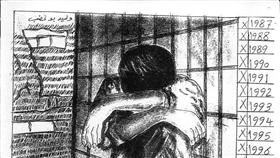 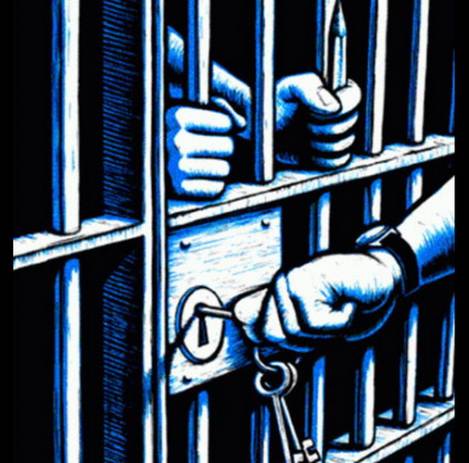 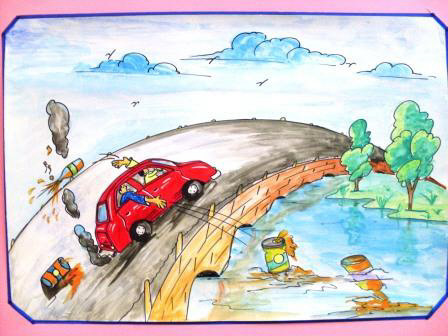 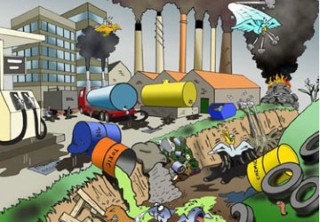 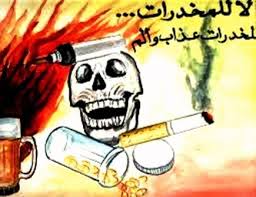 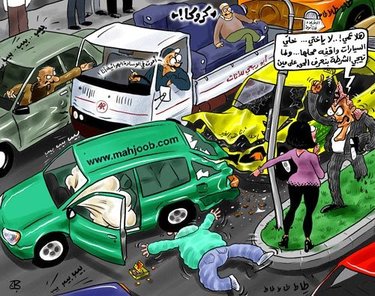 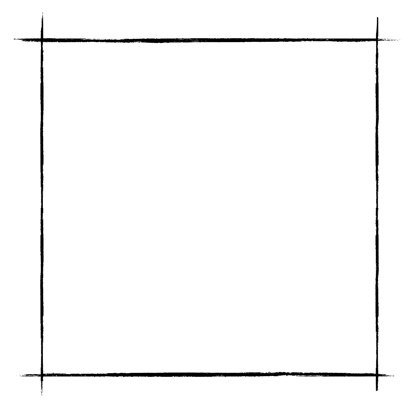 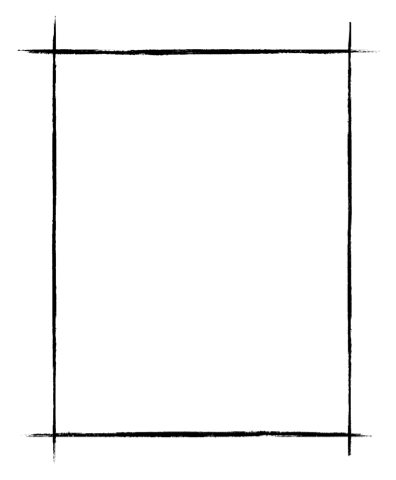 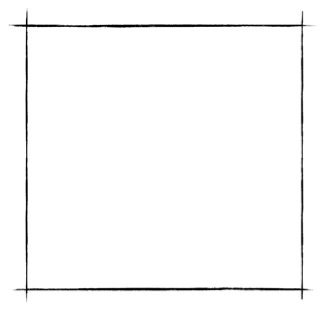 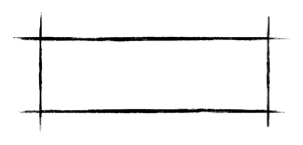 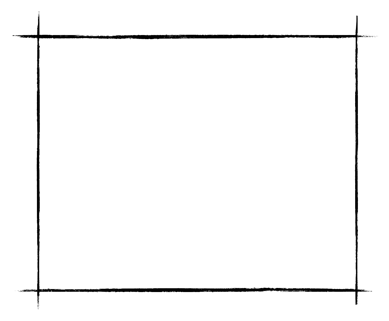 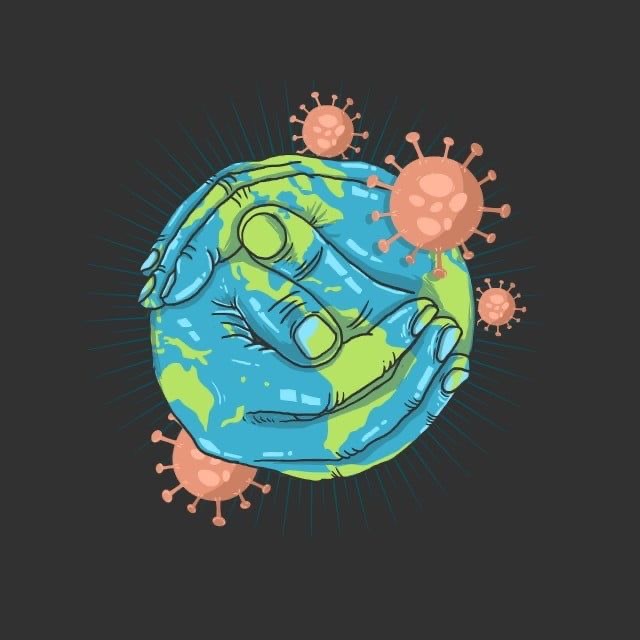 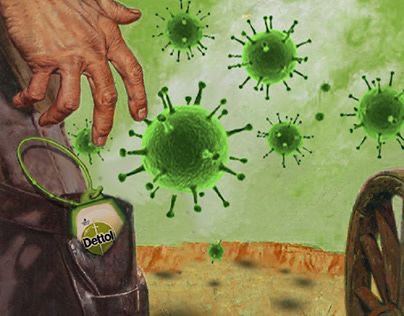 فايروس كورونا
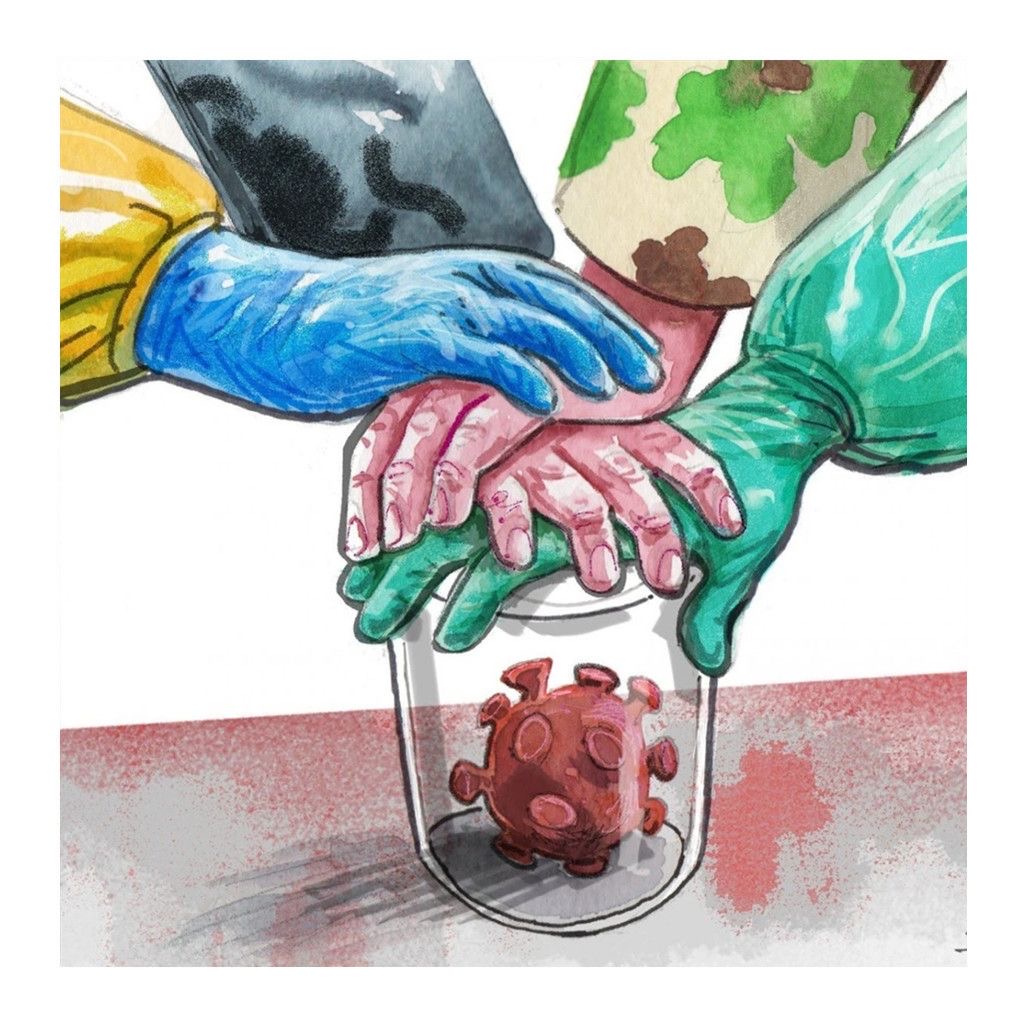 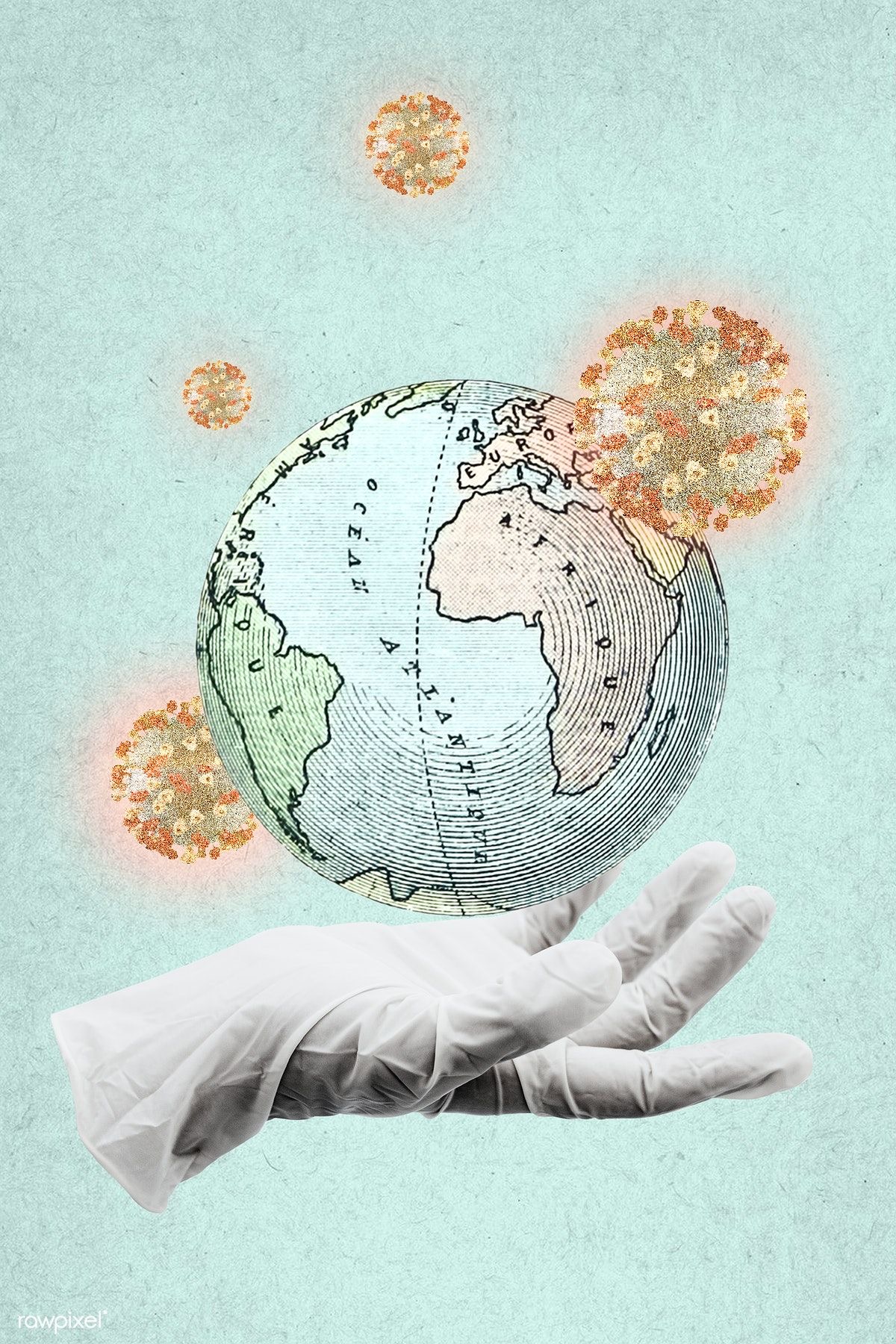